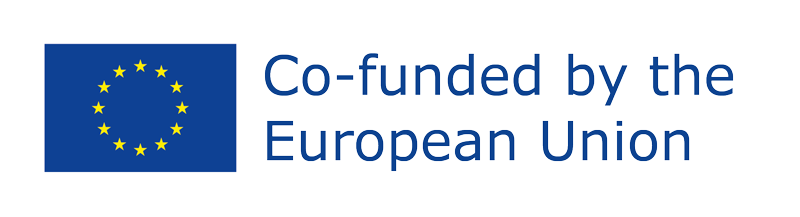 Masterclass Lessons Learned RepositoryLean Canvas
Este resultado del proyecto ha sido financiado con el apoyo de la Comisión Europea. Esta comunicación refleja únicamente los puntos de vista del autor, y la Comisión no se hace responsable del uso que pueda hacerse de la información contenida en el mismo. Número de presentación: 2021-1-ES02-KA220-YOU-000028609
Resumen
Introducción
Características/Problema
Segmentos de clientes y propuesta de valor única
Solución y Canales
Fuentes de ingresos y estructura de costos
Métricas clave y ventaja injusta
Conclusión
Plantilla Lean Canva
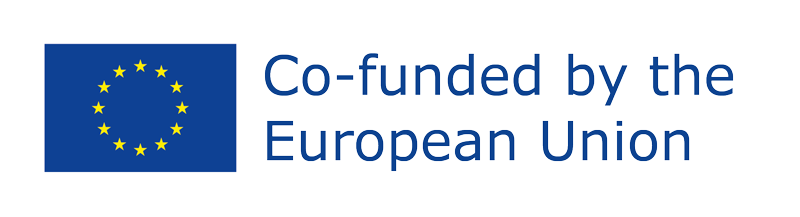 Introducción
Lean Canva
- The Lean Canvas es una herramienta de modelado de negocios creada para ayudar a deconstruir una idea de inicio en sus suposiciones clave y más riesgosas.
- Lean Canvas sirve como un plan táctico muy simple y accesible para guiar a los emprendedores en su camino desde la idea hasta la construcción de una startup exitosa.
- Este método se basa en principios prácticos, con un lenguaje visual sencillo y fácil de usar, que permite a los emprendedores probar sus hipótesis de manera más eficiente. Lean Canvas resuelve dos problemas: (1) traduce los pensamientos a algún idioma y también (2) ahorra tiempo y energía. - Lean Canvas se enfoca directamente en el cliente, buscando crear valor observando sus problemas que necesitan solución. - También se puede utilizar fuera del área de marketing y gestión. Es, en realidad, una herramienta que ha sido utilizada por ingenieros, diseñadores e incluso estudiantes de secundaria.
Características…
Lean Canvas pone toda la información que tú y tu equipo necesitan para visualizar y analizar juntos, en un solo lienzo, eliminando detalles irrelevantes y no relacionados. El objetivo es evitar el desperdicio de tiempo, energía, procesos, dinero. Entonces, este sistema de modelado se basa en solo nueve bloques de construcción, que son: problema, segmentos de clientes, propuesta de valor única, solución, canales, flujos de ingresos, estructura de costos, métricas clave y ventaja injusta.
1. Problema Cuando se quiere vender una solución (ya sea un producto o un servicio), debe existir una demanda, es decir, al menos un problema identificable. Cada segmento de clientes que va a definir tiene sus propios problemas, y el propósito de su negocio es resolverlos. Vas a construir todo tu lienzo sobre este bloque de construcción. Esta sección debe contener hasta tres problemas prioritarios.
2. Segmentos de clientesEste es el primer bloque de construcción que debe establecer. Porque probablemente el primer paso para entender tu negocio sea descubrir quién es tu cliente. Después de todo, solo puedes llegar a saber cuáles son los problemas que vas a resolver cuando conoces a quienes los enfrentan. Por lo tanto, si hay más de un segmento de clientes, debe desarrollar un lienzo para cada uno. 3. Propuesta de valor única Este bloque muestra cómo su negocio se diferencia de los demás, cuál será el valor que su cliente tendrá solo a través de su producto o servicio, y nadie más. Por lo tanto, haga una lista de lo que hace que su marca se destaque sobre la competencia, es decir, por qué su cliente debe comprarle a usted en lugar de a su rival.
4. Solución Ahora que sabe cuál y de quién es el problema, es hora de ofrecer la solución. Debe representar el conjunto mínimo de funcionalidades y características (Minimum Viable Product) que te permite entregar la propuesta de valor del bloque anterior. 5. Canales Aquí tienes que informar los medios que vas a utilizar para llegar a tu audiencia. Eso incluye todos los canales de marketing, comunicación y distribución que pretenda adoptar, tanto de medios tradicionales como digitales.
6. Fuentes de ingresos
Pregúntese “¿cuánto pagará mi cliente por mi producto/servicio?”. El precio y el sistema de pago elegido son una parte muy importante de su oferta. Eso puede significar el éxito o el fracaso de su empresa.

7. Estructura de costos
Reúne aquí todos los costos necesarios para que puedas vender tu producto. Debe enumerar todos los gastos, desde investigación y desarrollo hasta tarifas mensuales y salarios.
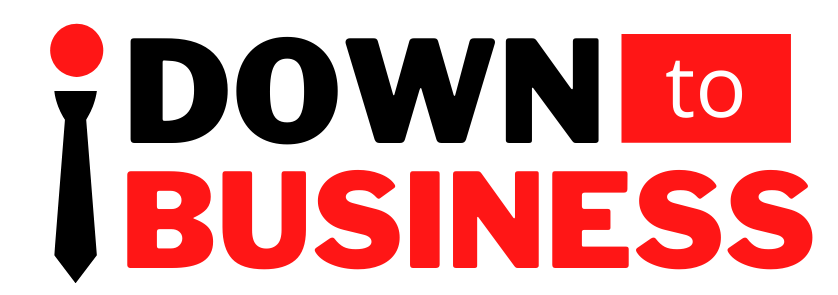 8. Métricas clave
Es imperativo que sepas qué métricas vas a aplicar al medir el desempeño de tu negocio. Esa es la única forma en que puede monitorear al equipo hacia los resultados.

9. Ventaja competitiva
Pregunta a tu equipo “¿qué tiene este negocio/producto/servicio que no tenga nadie más?”. Esta es posiblemente la pregunta más difícil de todo el lienzo. La respuesta tiene que ser algo que no se pueda copiar, imitar o adquirir, que sea único en el mercado. Es un desafío, pero es un asunto esencial, principalmente si tiene la intención de utilizar el lienzo para atraer socios e inversores. La ventaja injusta puede ser información privilegiada, un equipo de ensueño, obtener respaldo de expertos, clientes existentes, etc. Entonces, en lugar de pensar en agregar algo como "compromiso y pasión" como una ventaja injusta (porque no lo es), piense en lo que tiene que no tiene. otro puede comprar.
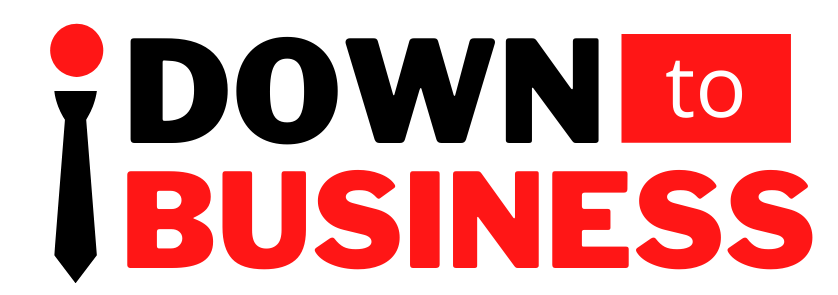 Conclusión
Es importante tener en cuenta que el Lean Canvas no es un proyecto para toda la vida de la empresa. Por el contrario, se trata de un método que permite la experimentación. Usted y su equipo pueden probar diferentes combinaciones hasta que descubran cuál es el modelo de negocio ideal para su empresa. Nunca lo olvides: siempre es mejor invertir algo de tiempo en planificar y experimentar, que construir un producto que nadie quiere.
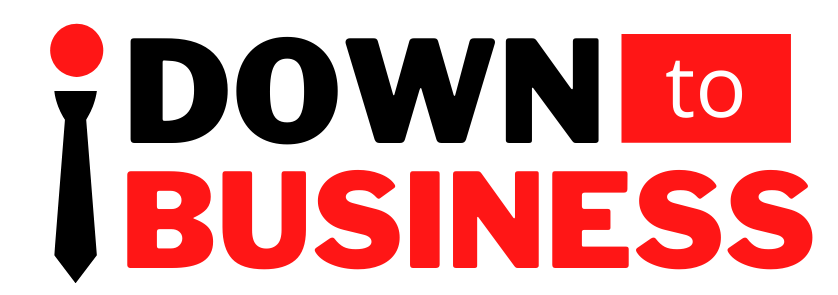 Plantilla Lean Canva
Ventaja injusta
Segmentos de clientes
Solución
Problema
Propuesta de valor única
Llaves metricas
Canales
Estructura de costes
Flujos de ingresos
¡¡¡Gracias!!!
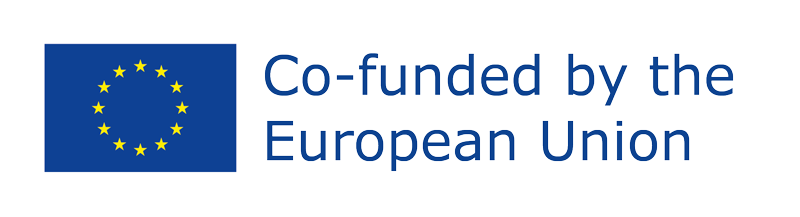